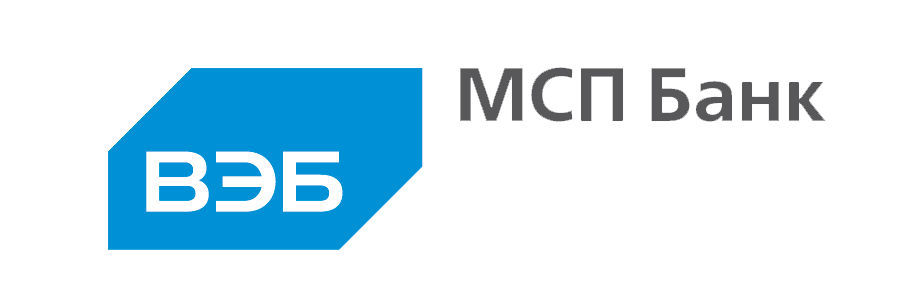 Роль МСП Банка в стандартизации кредитов малому и среднему бизнесу
Москва 2015
Продуктовая линейка
Банковское кредитование
7 продуктов
Микрофинанирование
4 продукта
1
2
3
4
Лизинг
3 продукта
Факторинг
2 продукта
Стандартизация в продуктах и кредитно-обеспечительной документации
ПРИНЦИПЫ
СТАНДАРТНЫЙ ПРОДУКТ – это продукт, нацеленный на конечного заемщика – субъекта МСП, предоставляемый через партнеров на принципах единого позиционирования, единой кредитной документации, унификации ключевых условий и требований к получателям поддержки.
Продукты нацелены на удовлетворение потребностей субъекта МСП и формулируются как кредит для конечного заемщика, а не для партнера.
1
Ключевые условия продуктов унифицированы для субъектов МСП и не зависят от конкретного партнера.
2
Набор требований к потенциальному заемщику – субъекту МСП  стандартный.
3
Партнерами  применяется единообразная маркировка продукта под брендом «МСП Банк», независимо от конкретного партнера.
4
Стандартизация в продуктах и кредитно-обеспечительной документации
5
Обособленное позиционирование в продуктовой линейке партнера.
Первичным источником информации по продукту должен быть МСП Банк, а не партнер.
6
Размещение информации на сайте партнера об условиях продукта МСП Банка
с сохранением его названия.
7
Совместное освещение в СМИ реализации программы поддержки МСП.
8
Обязательные условия договоров между  партнером и субъектом МСП.
9
10
Информация о финансировании за счет средств МСП Банка.
11
Наличие в тексте  определений «МСП Банк», «Программа  поддержки МСП».
Условия договора с описанием целей кредитования субъекта МСП  должны соответствовать условиям продукта МСП Банка.
12
Ограничения  внедрения стандартов
Проведенные исследования подтвердили объективные ограничения для немедленного изменения продуктовой линейки и кредитных договоров кредитных организаций
Наличие существенных различий в критериях отбора заемщиков, 
в критериях отбора проектов и т.п. 
Различие критериев и условий вызывают необходимость создания другой нормативной базы.
Сложность ориентирования в широкой продуктовой линейке для субъектов МСП. Крупные банки с хорошей репутацией придерживаются собственного принципа именования продуктов и не склонны к изменению названий продуктов (репутационные издержки и затраты на маркетинг). В случае единого наименования для всех партнеров, возникает вопрос лояльности клиента, который может легко обнаружить данный продукт в других банках.
Недостаточная информированность субъектов МСП о продуктах Банка.
Недостаточная организация единообразного донесения до субъектов МСП информации о продуктах МСП Банка и механизмах их получения.
Недостаточная информированность МСП Банка о том, насколько продукты удобны для использования субъектами МСП и насколько активно партнеры их продвигают. Отсутствие обратной связи у МСП Банка с субъектами МСП для понимания текущей ситуации, создания новых актуальных продуктов и адаптации действующих, инициирования мероприятий по их продвижению.
Стандартные
требования
к субъектам МСП
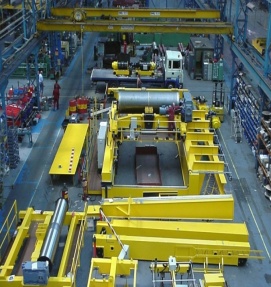 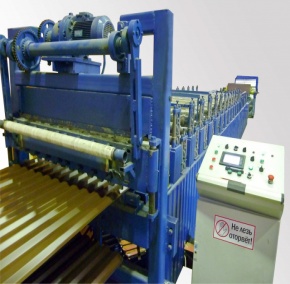 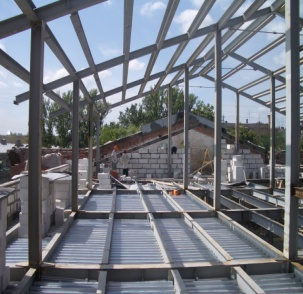 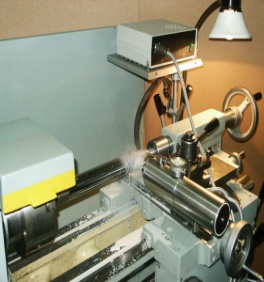 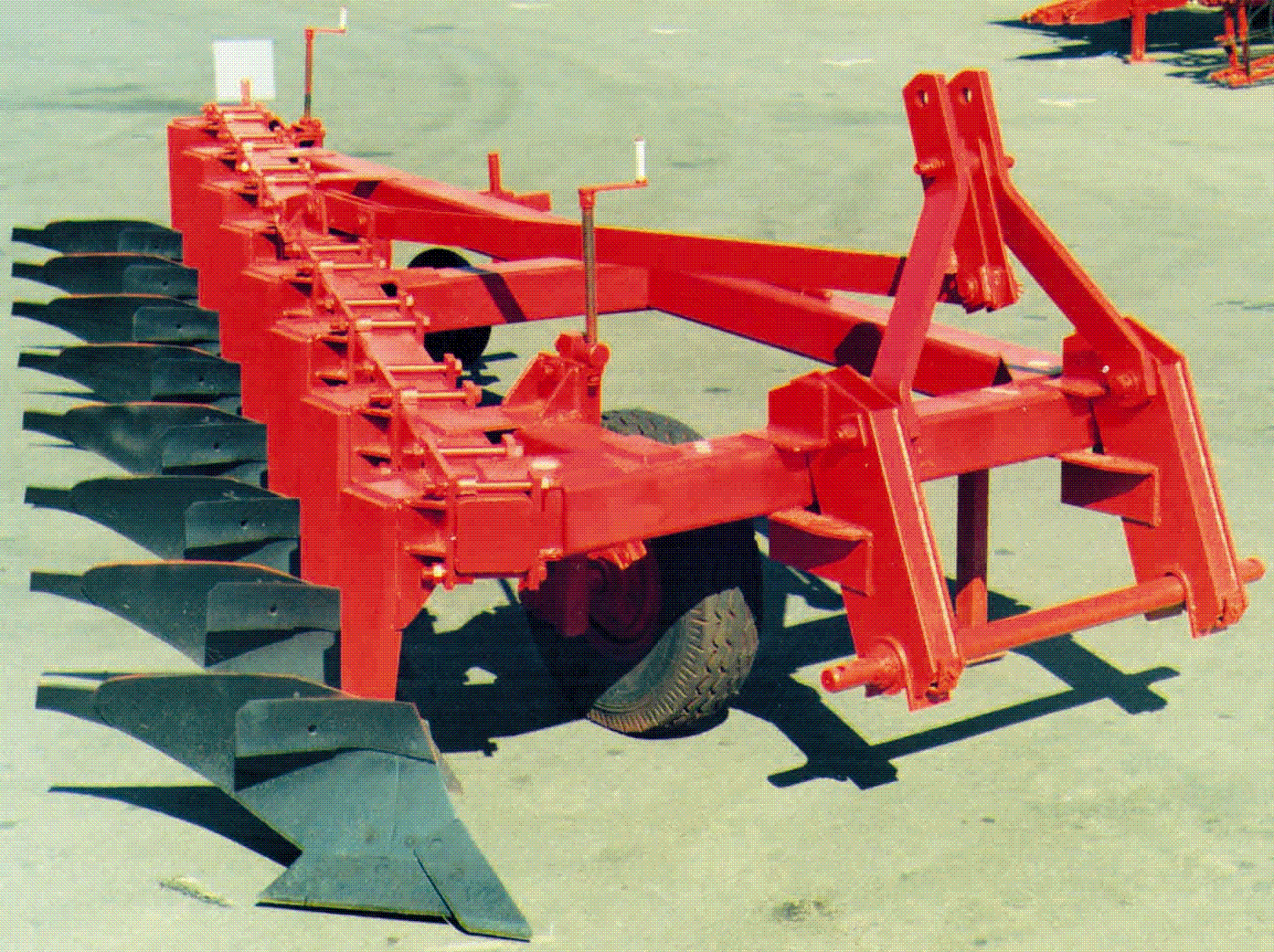 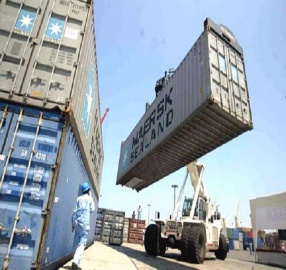 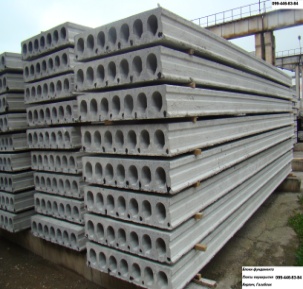 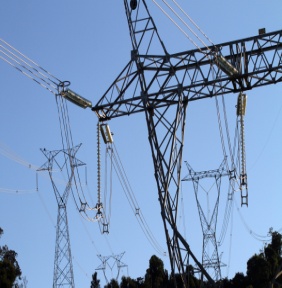 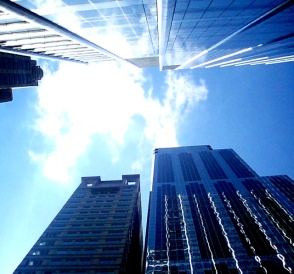 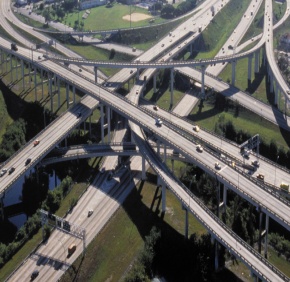 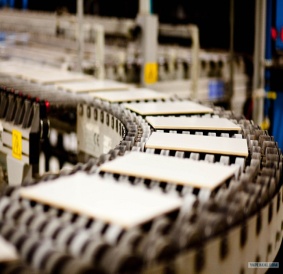 209-ФЗ от 24.07.2007
Размер выручки за 2014 год
до 1 млрд. рублей
Численность работников
до 250 человек
Структура собственности: доля участия
не МСП < 25%
Субъект МСП: соответствие критериям 209-ФЗ
Вид деятельности по критериям МСП Банка
Сумма 
и срок
Цели кредитования
Процентная ставка
Форма кредитования
Порядок ведения кредитного досье
Обеспечение
Стандартные требования к кредитам
!
Стандартный кредитный договор для МСП
Стандартный кредитный договор для субъектов МСП необходим, но должен быть признан банковским сообществом, банковскими ассоциациями
и надзорным органом
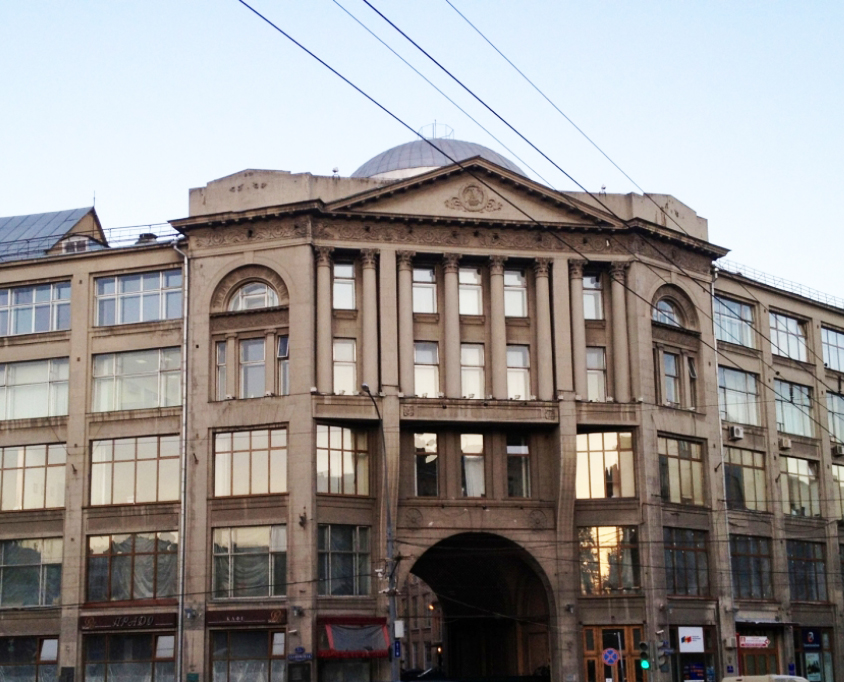 2
3
1
Возмещение потерь кредитора при досрочном возврате кредита
Стандартный кредитный договор для МСП, представленный Ассоциацией «Россия»
Возможность одностороннего изменения процентной ставки без ограничения размера изменения
Необходима дополнительная проработка 
с точки зрения государственных программ поддержки МСП
Дополнительные комиссии
(за рассмотрение заявления, за поддержание лимита кредитной линии и пр.)
Условия договора в рамках Программы МПС Банка
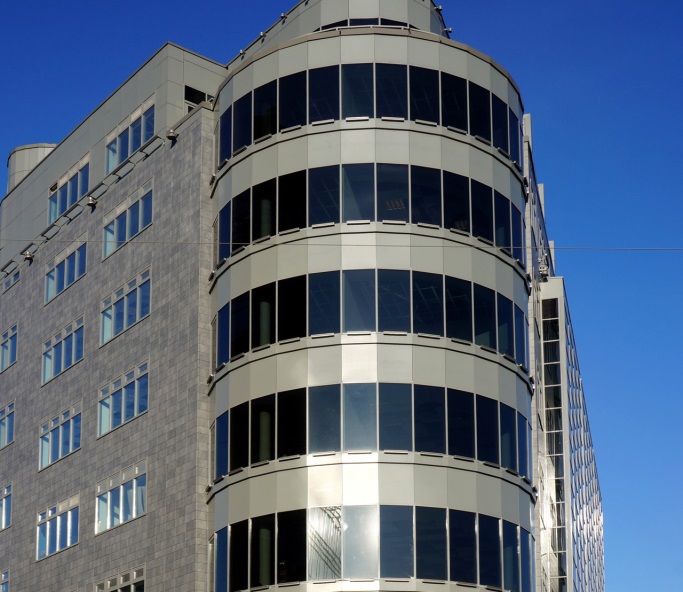 1
2
Документы, подтверждающие соответствие требованиям 209-ФЗ, в том числе по видам деятельности
Целевое использование кредита 
(в том числе невозможность финансирования ряда целей
или введение ограничения доли кредита на какие-то цели)
Контактная информация
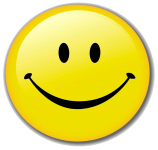 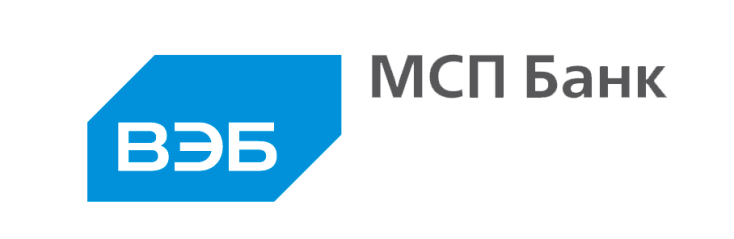 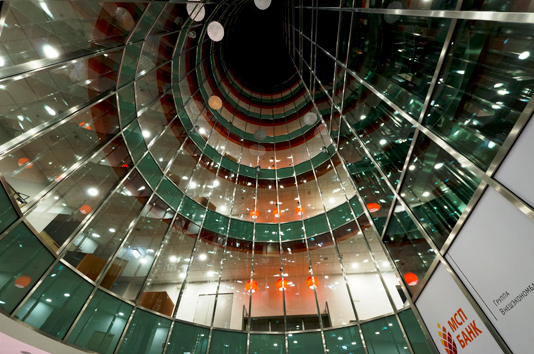 Анна Зверева  
заместитель Председателя Правления – член Правления

Адрес:
115035 Москва
Садовническая улица 79
Телефон:
+7(495) 783-79-98 доб. 0322
Сайт: www.mspbank.ru